ListservsCDAA e-crimesTom Flattery at tflattery@dao.sccgov.orgDigital DA*Abigail Abraham at Abigail.Abraham.law@gmail.comklovingGo to http://bit.ly/klovingHTCC**Go to https://htcc.secport.com/mailman/listinfo/htcc* prosecutors only               ** open to civilians
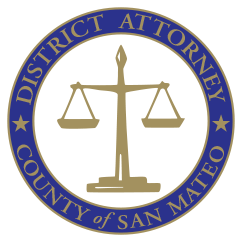